Thinking Clearly, Talking Fast Concept-Guided Non-Autoregressive Generation for Open-Domain Dialogue Systems
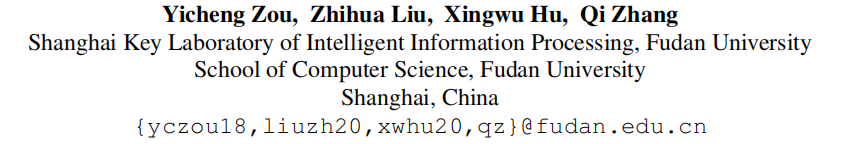 https://github.com/xinwei96/CoIndialogRE
EMNLP-2021
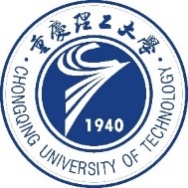 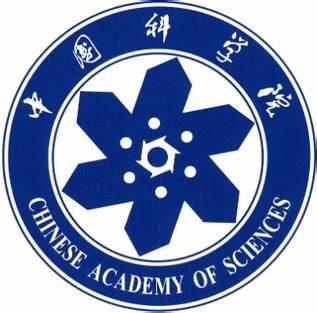 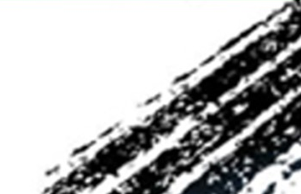 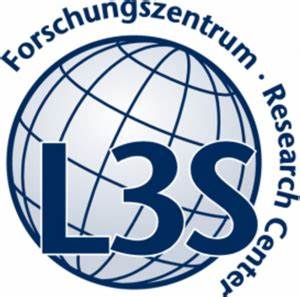 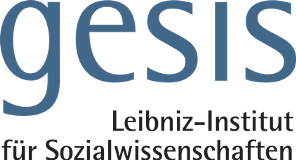 Reported by Dongdong Hu
Introduction
Current dialogue models with the seq2seq framework lack the ability to effectively manage concept transitions
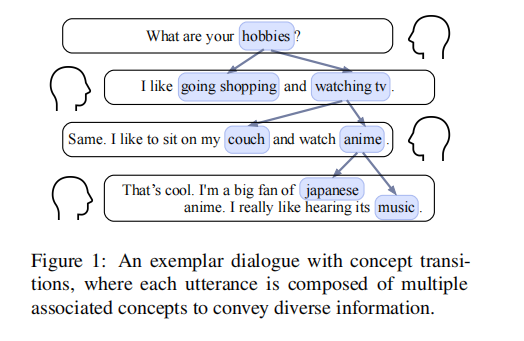 and can hardly introduce multiple concepts to responses in a sequential decoding manner.
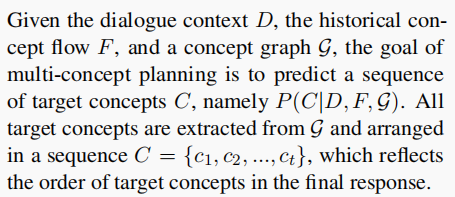 Method
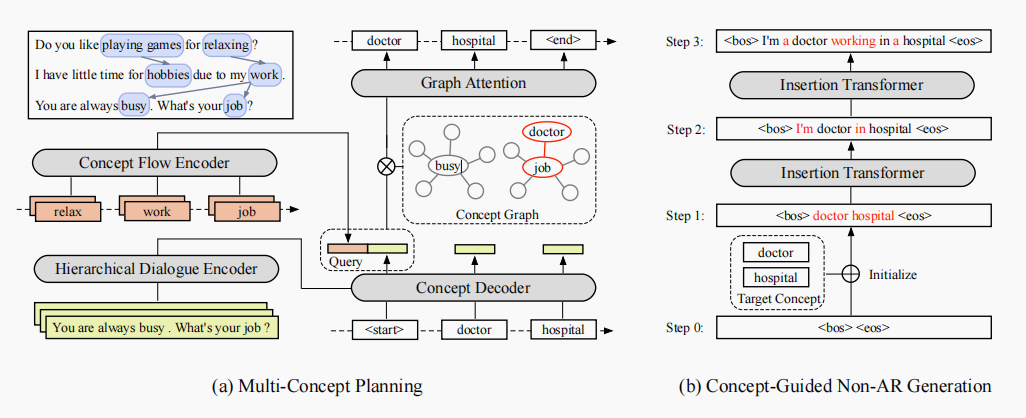 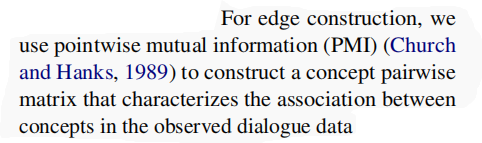 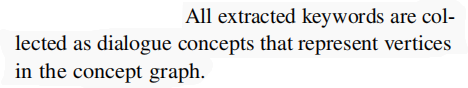 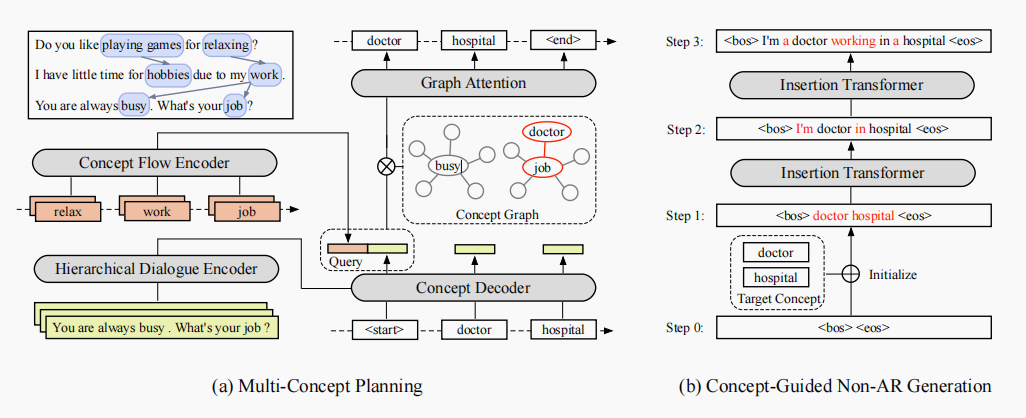 Method
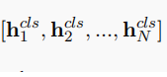 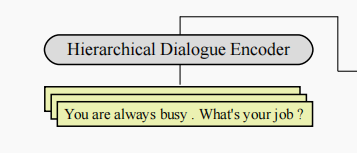 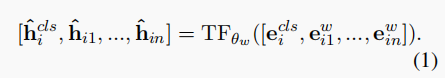 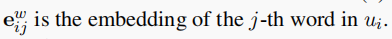 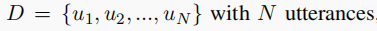 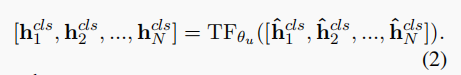 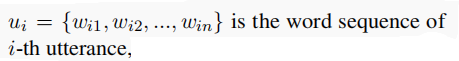 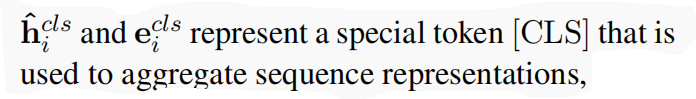 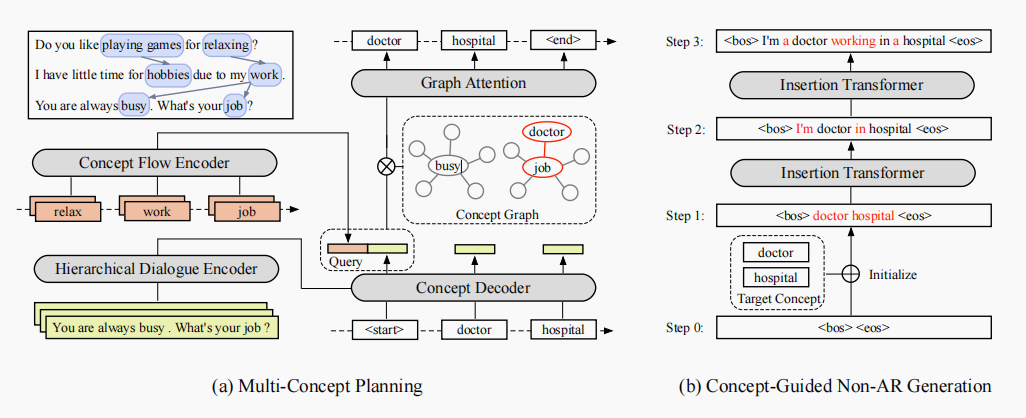 Method
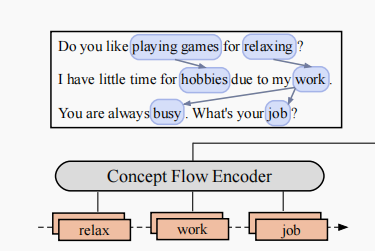 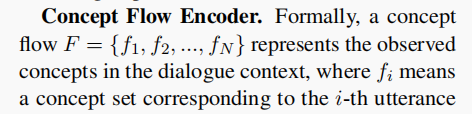 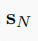 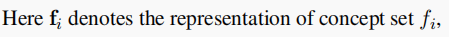 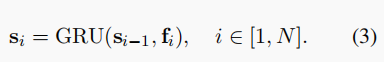 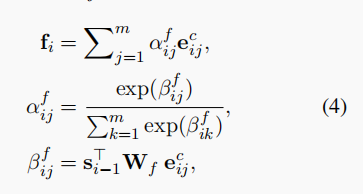 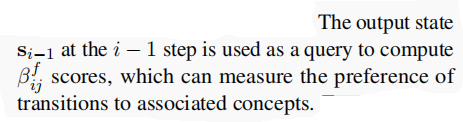 Method
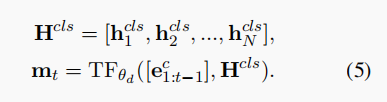 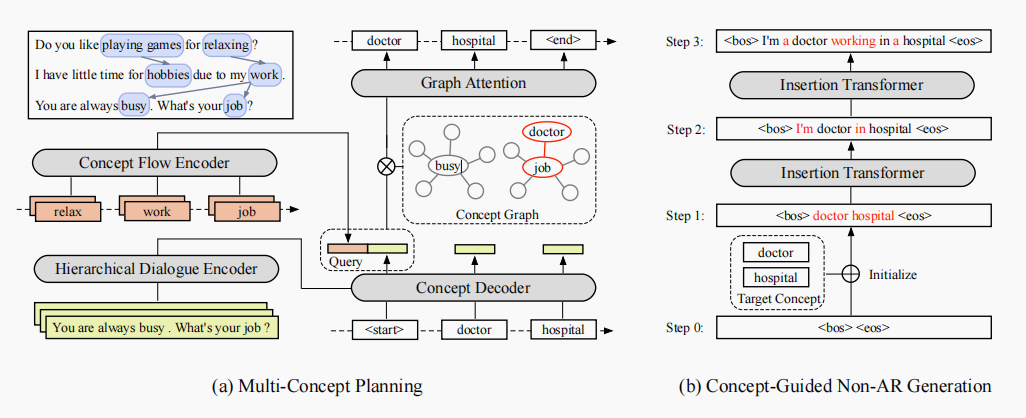 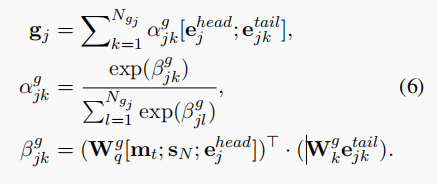 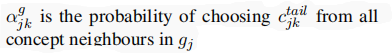 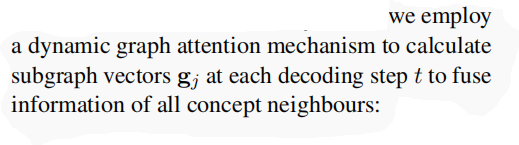 [Speaker Notes: feed forward neural network layer (FFNN)
multi-class是相对于binary二分类来说的，意思是需要分类的东西不止有两个类别
multi-label是说一个sample的标签不知有一个。]
Method
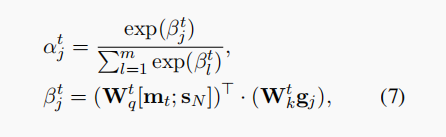 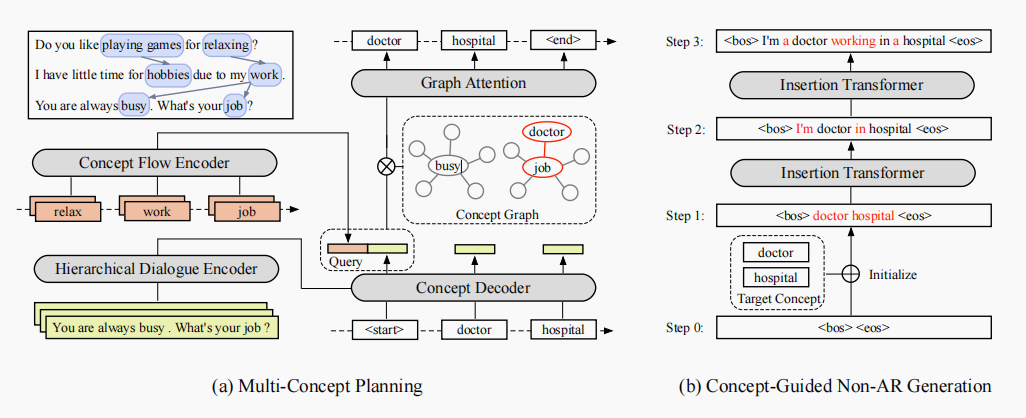 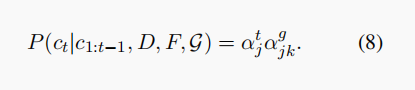 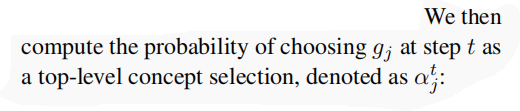 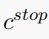 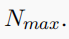 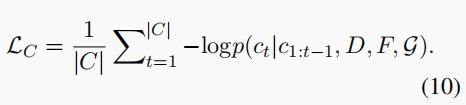 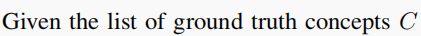 [Speaker Notes: feed forward neural network layer (FFNN)
multi-class是相对于binary二分类来说的，意思是需要分类的东西不止有两个类别
multi-label是说一个sample的标签不知有一个。]
Method
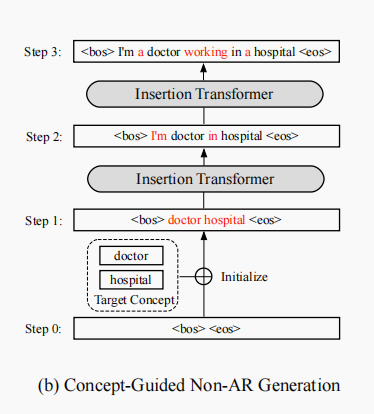 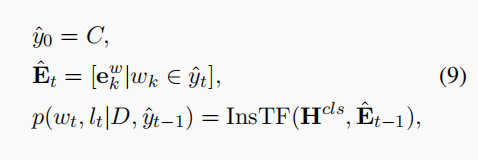 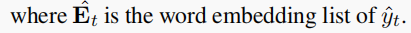 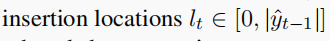 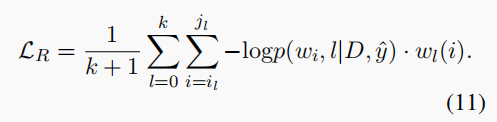 [Speaker Notes: feed forward neural network layer (FFNN)
multi-class是相对于binary二分类来说的，意思是需要分类的东西不止有两个类别
multi-label是说一个sample的标签不知有一个。]
Experiments
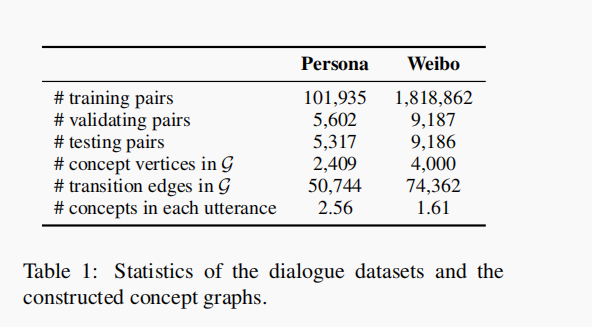 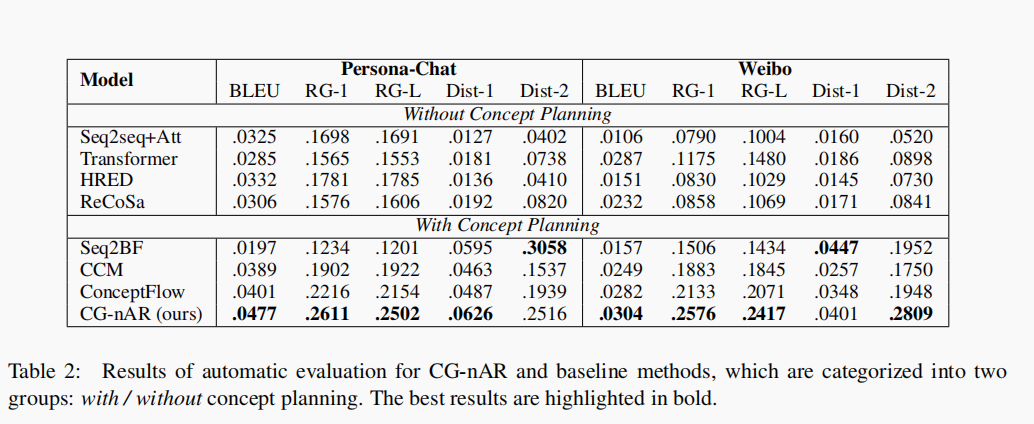 Experiments
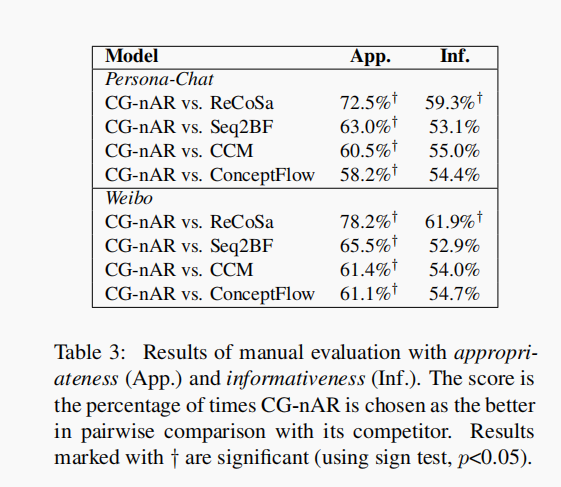 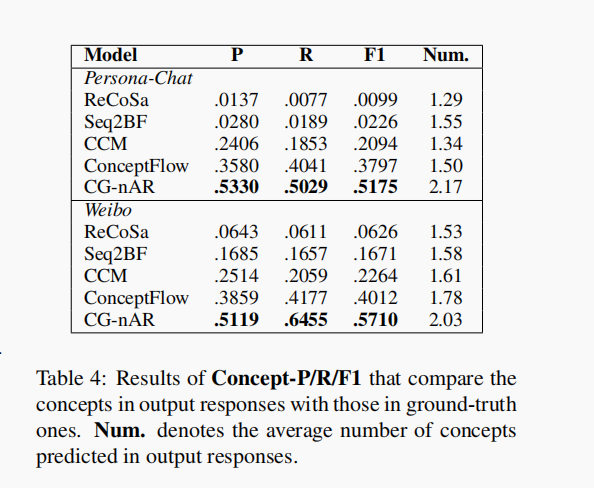 Experiments
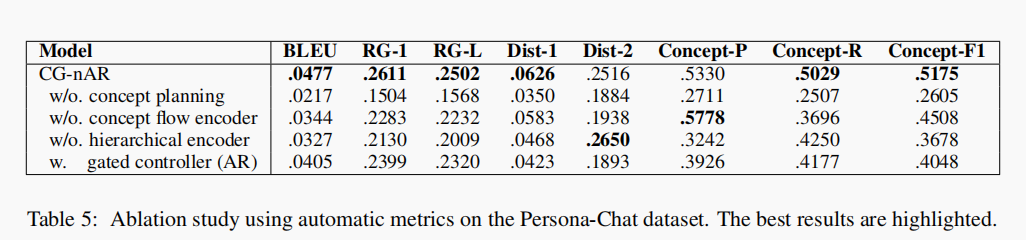 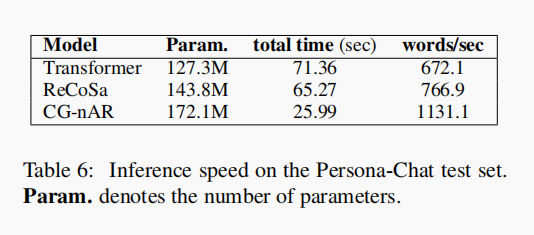 Experiments
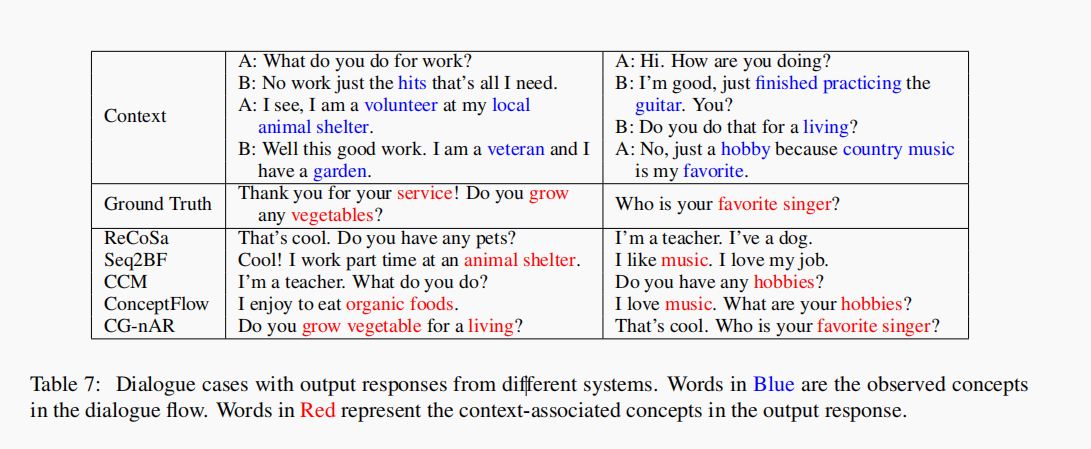 Thanks